Lend a Helping Hand
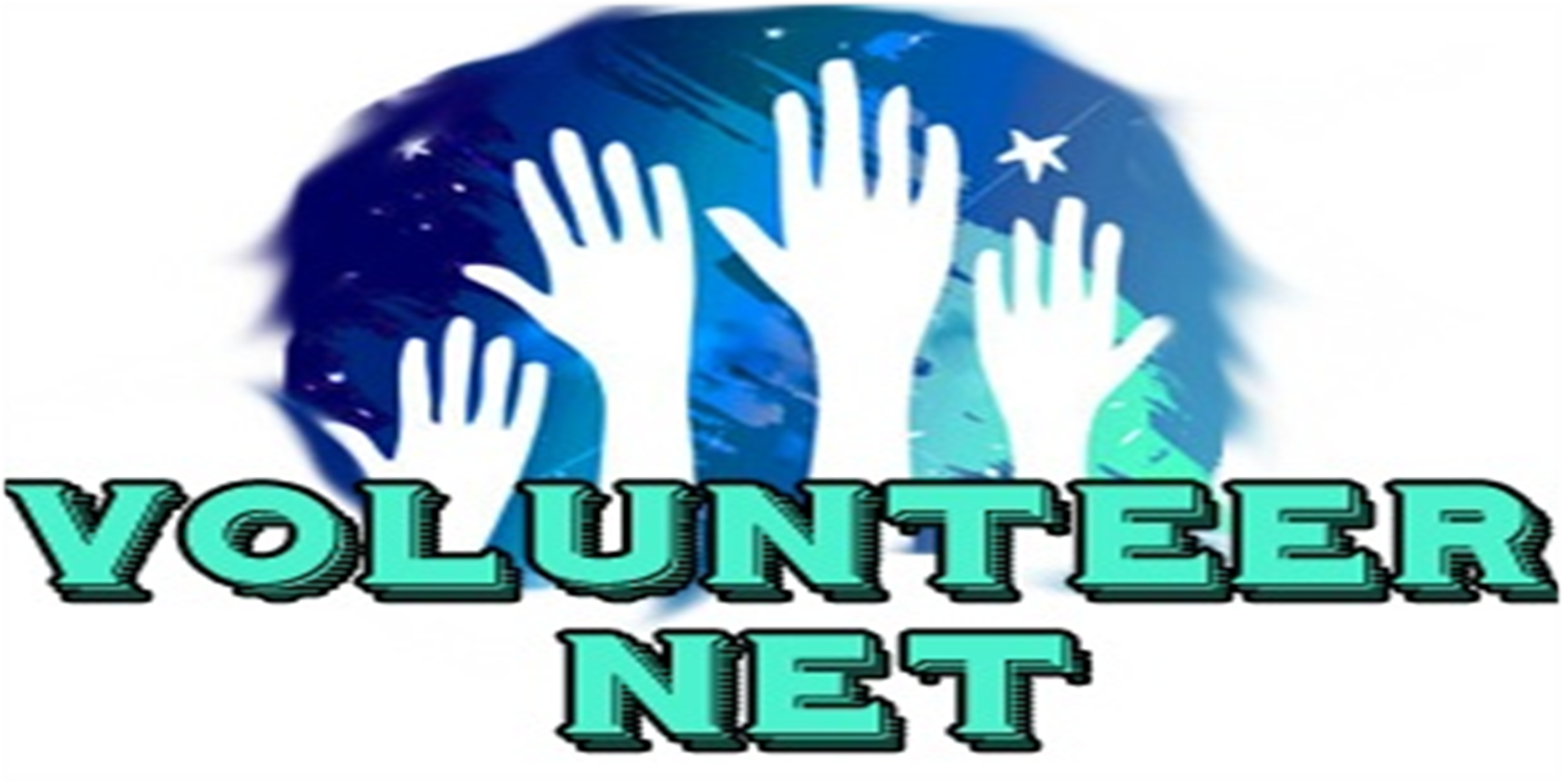 Presented By: Vexhi Buharaja, Kelley Davis, Reham Raja, Mike Reeser, Sean Wheeler
Problems
Interesting Statistics (Derived from BLS)
2013 volunteer rate was the lowest since (BLS)  started recording data in 2002
71.3% of volunteers spent their time volunteering for one organization
27.7% of individuals with some college or an associate’s degree
18.5% volunteer rate for 20- to 24-year-olds was the lowest for any age group
How do we keep volunteers engaged???
[Speaker Notes: VOLUNTEER RATE was the lowest, hard to keep volunteers engaged…add two other things, remove last two facts, volunteers and non-profits are unable to access the volunteer pool they would like, vice versa]
Our Solution
VolunteerNet

Web-Based Solution
  
Matching Algorithm that Connects Organizations to Qualified Volunteers

Permits Organizations to Place Tailored Initiatives Online and Review Candidates 

Volunteers and Organization Engagement through Forums
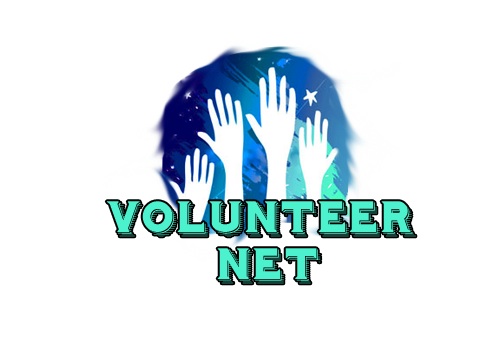 [Speaker Notes: Expand on matching algorithm, that combines match capabilities of sites like match/eharmony]
Existing Alternatives
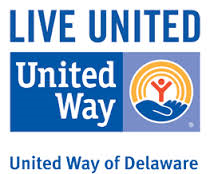 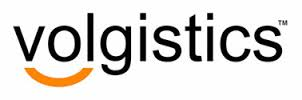 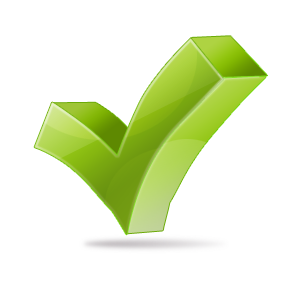 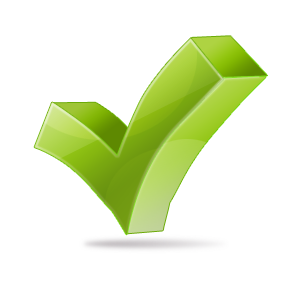 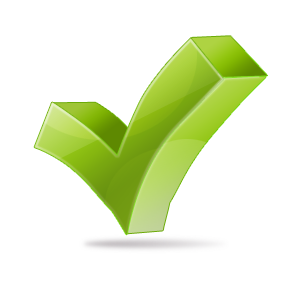 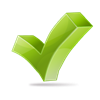 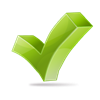 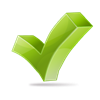 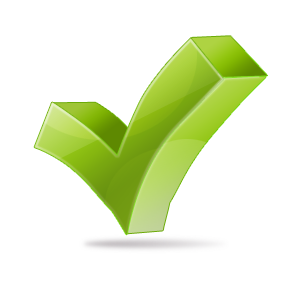 Implementation
Target Markets
[Speaker Notes: NCCS- National Center for Charitable Statistics]
Costs & Revenue Stream
[Speaker Notes: New Slide, Who are the target markets, vol and agencies…Education, university level…Recruit volunteers and recruit agencies..William Penn Foundation, Robert Wood Johnson Foundation…how to let them know..start with Temple for volunteers, agencies start with: nfte, philabundance, united way, philly zoo, etc. Temple student supporting the site on a semester-basis, portfolio points. Subscription: Low monthly fee + fee per placement. Investments from philly foundations.  Chart showing revenues and costs, number estimates. Low cost, big impact for non-profits. Couple hundred bucks a year plus placement fee. Expectations for placement in 1,3,5 years in the philly area.]
Prototype
Place Link Here
Moving Forward
[Speaker Notes: T Shirts….]